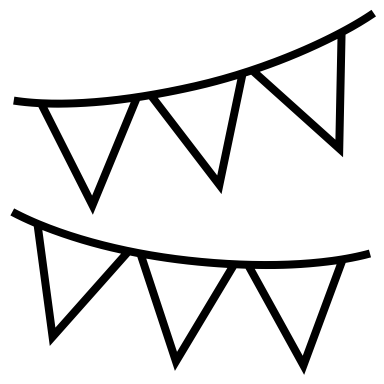 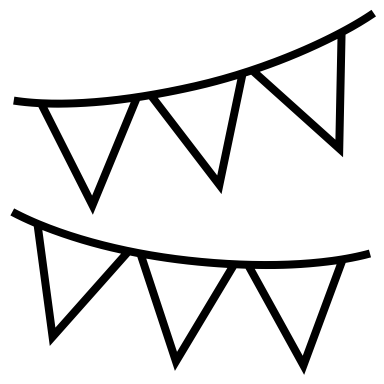 Séance d’accueil et Assemblée Générale de l’ACISSP
24 octobre 16h-18h 
Géo-2227
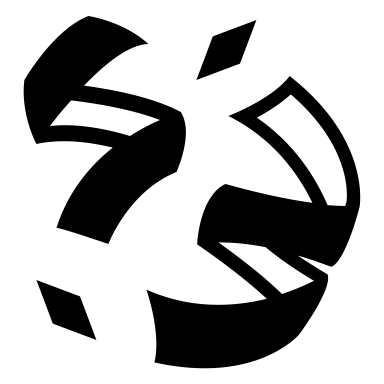 Venez rencontrer vos représentant.e.x.s, vous informer sur vos droits, poser toutes vos questions
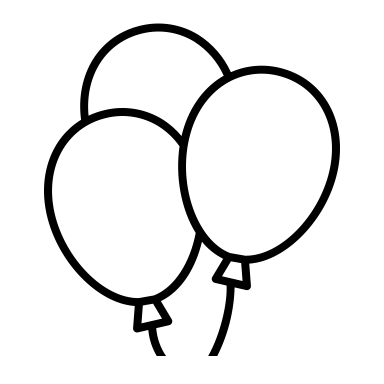 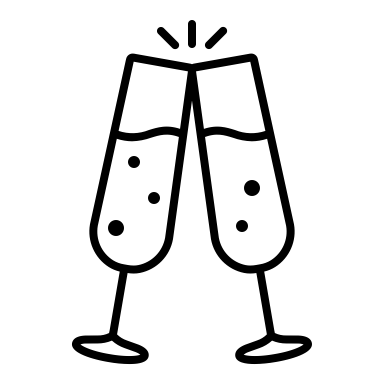 Venez pour l’apéro!